„Rastimo uz lepe reči“Pozitivno roditeljstvoStvaramo okruženje bez nasilja
Dragica Jovišević, dipl. psiholog
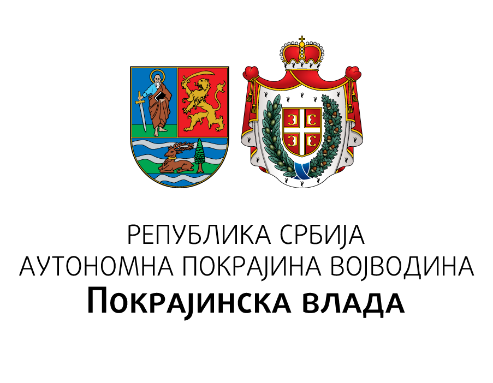 Институт за јавно здравље Војводине
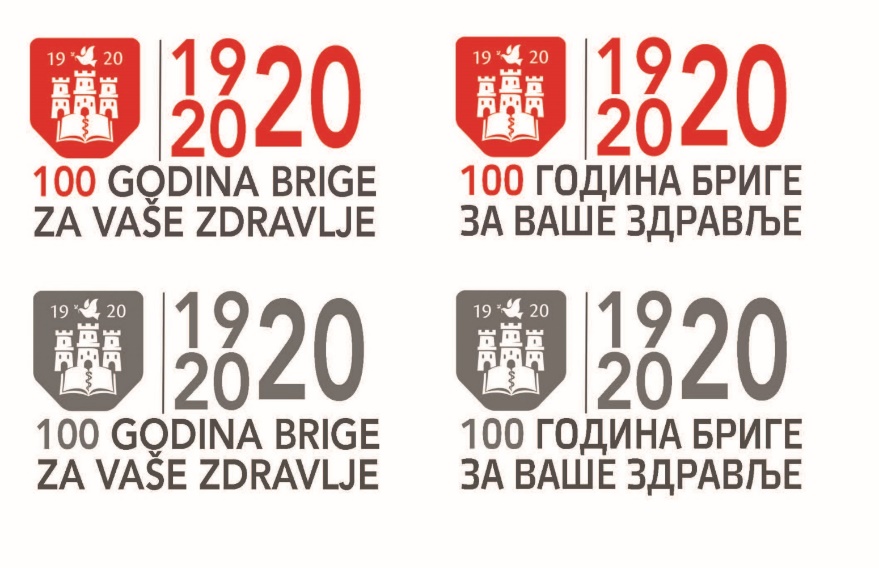 Znanjem do zdravih izbora
Programski zadatak Posebnog programa u oblasti javnog zdravlja za APV u 2020. godini:
Unapređenje zdravstvene pismenosti populacije – „Znanjem do zdravih izbora“
Započnimo priču o roditeljstvu sledećim podsetnikom
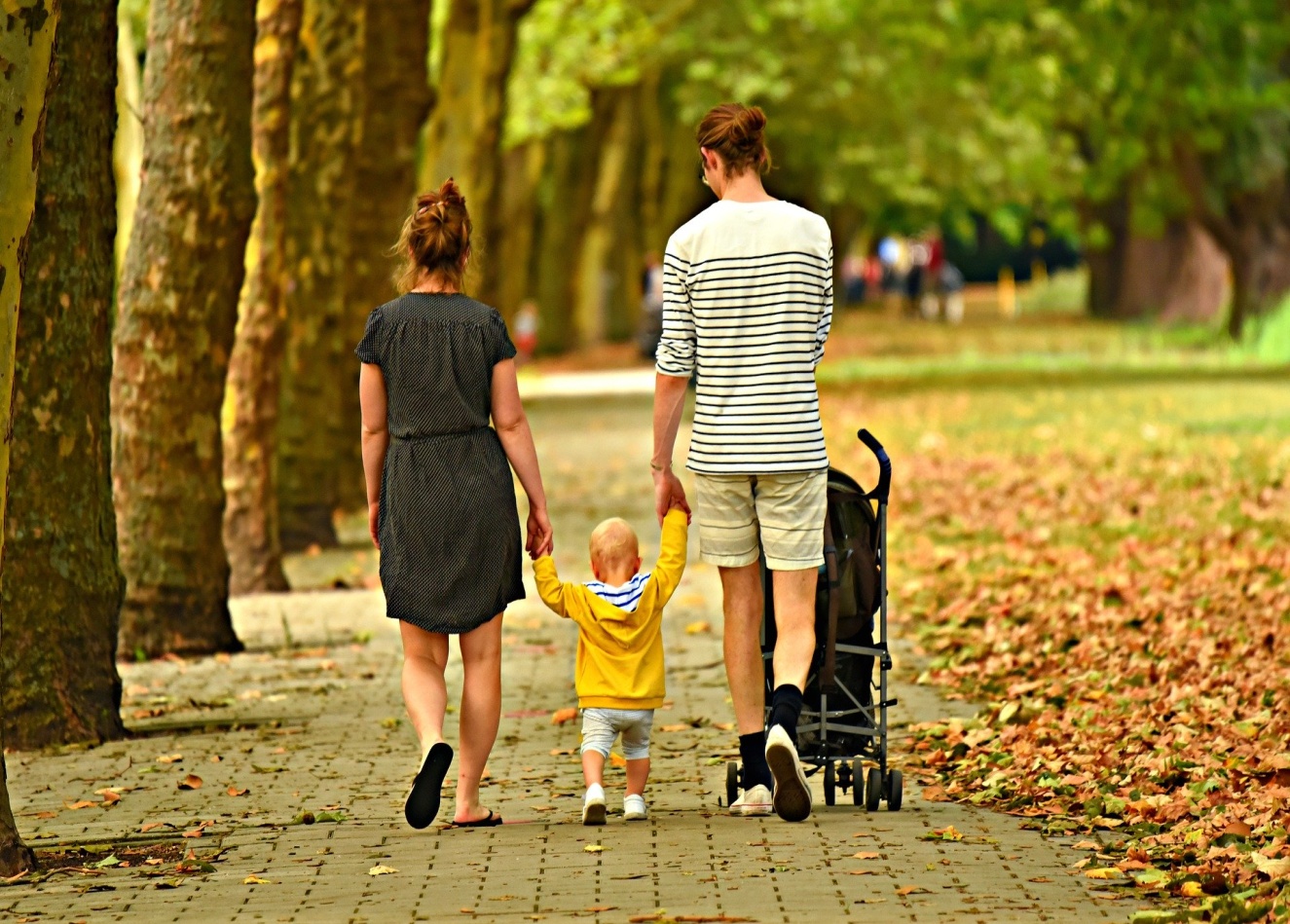 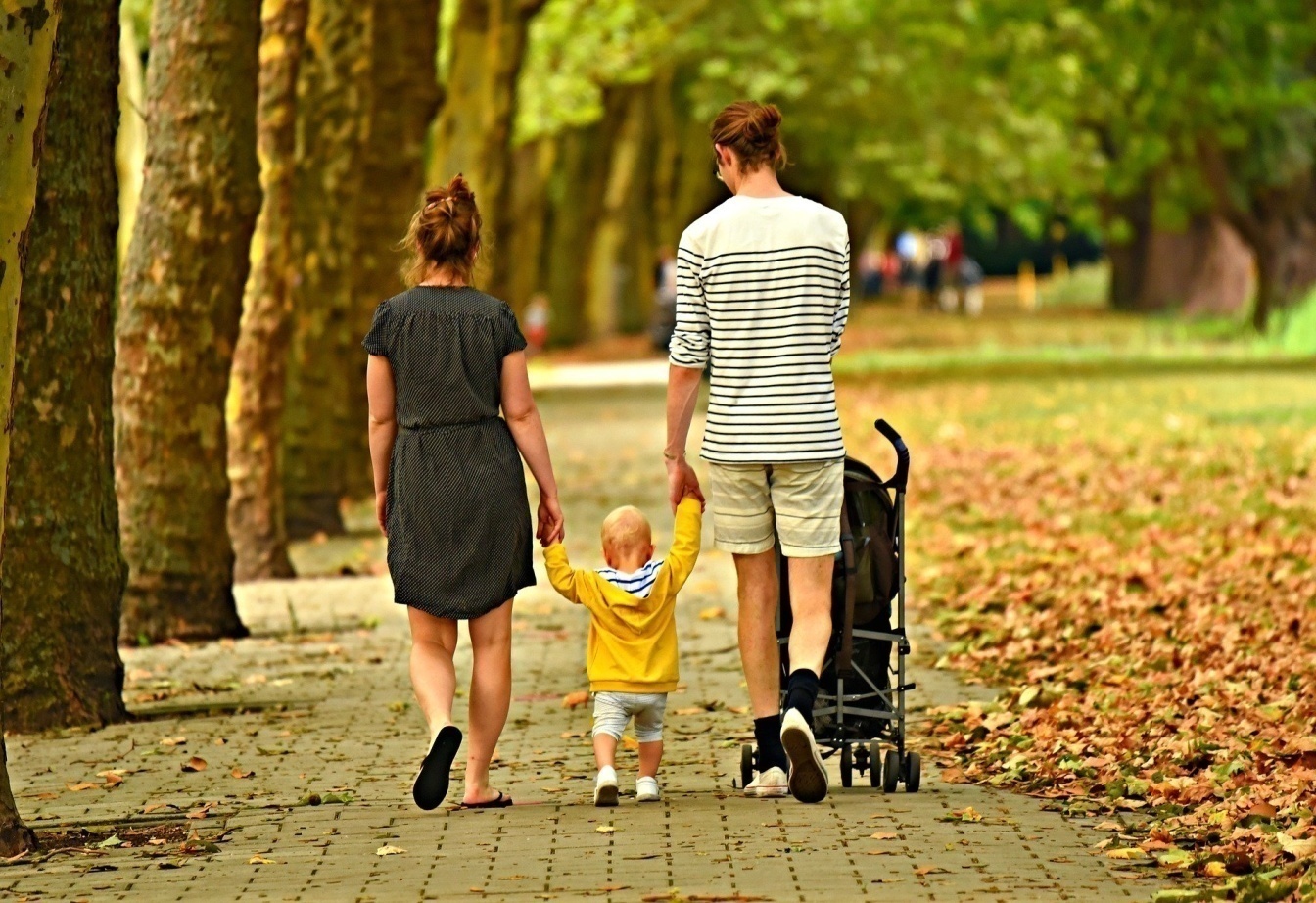 Roditeljstvo je uzbudljiv, ali izazovan „posao“.

Ne možemo uvek da odreagujemo na pravi način.

Niko ne može da bude savršen roditelj.


* Fotografija: Mabel Maber / Pexels
Započnimo priču o roditeljstvu sledećim podsetnikom:
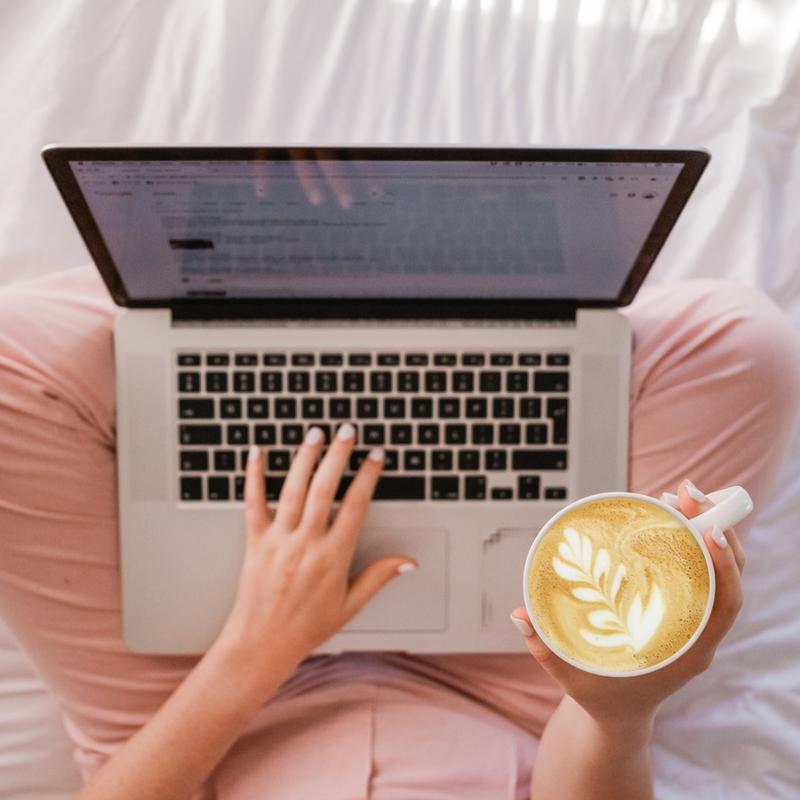 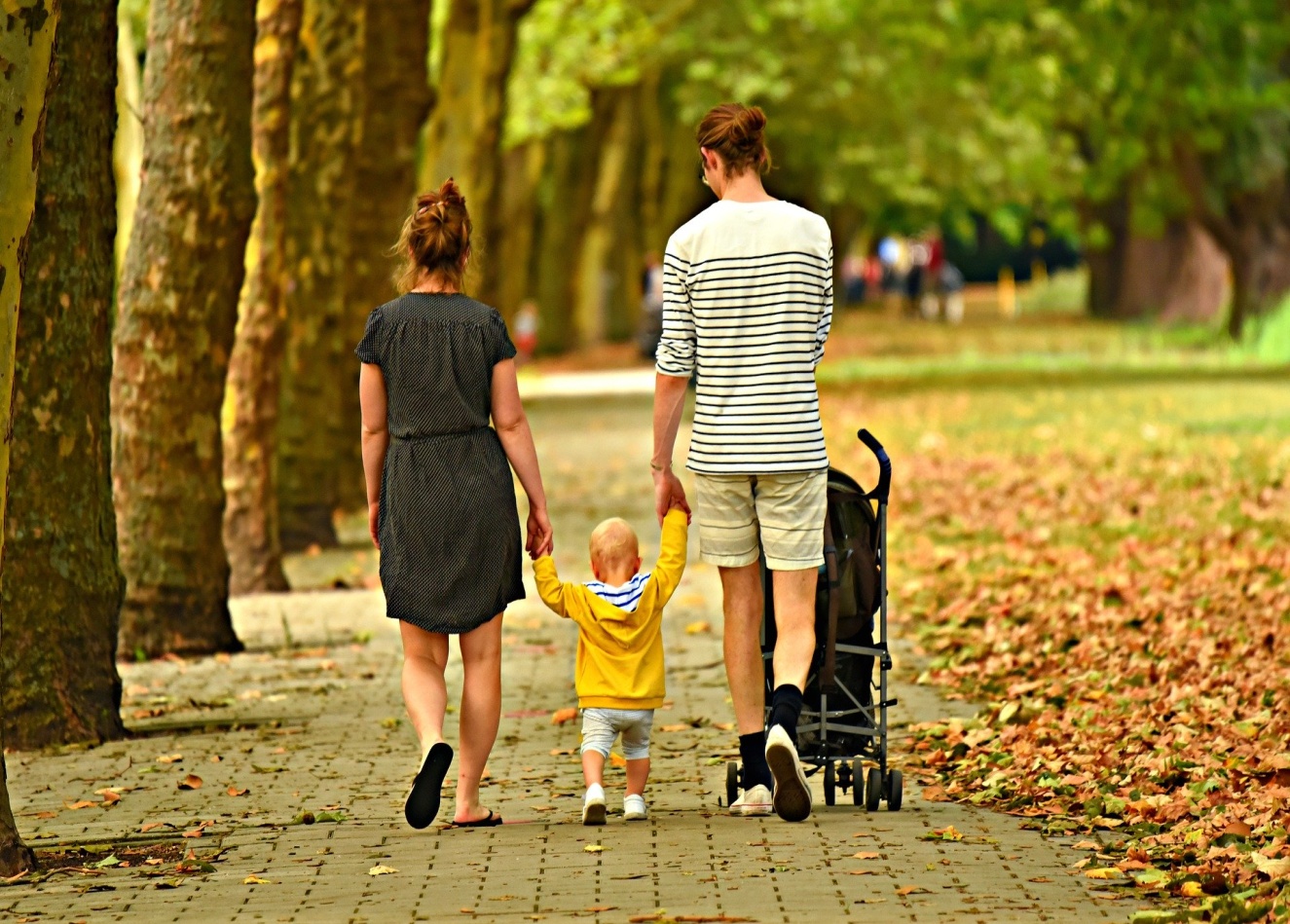 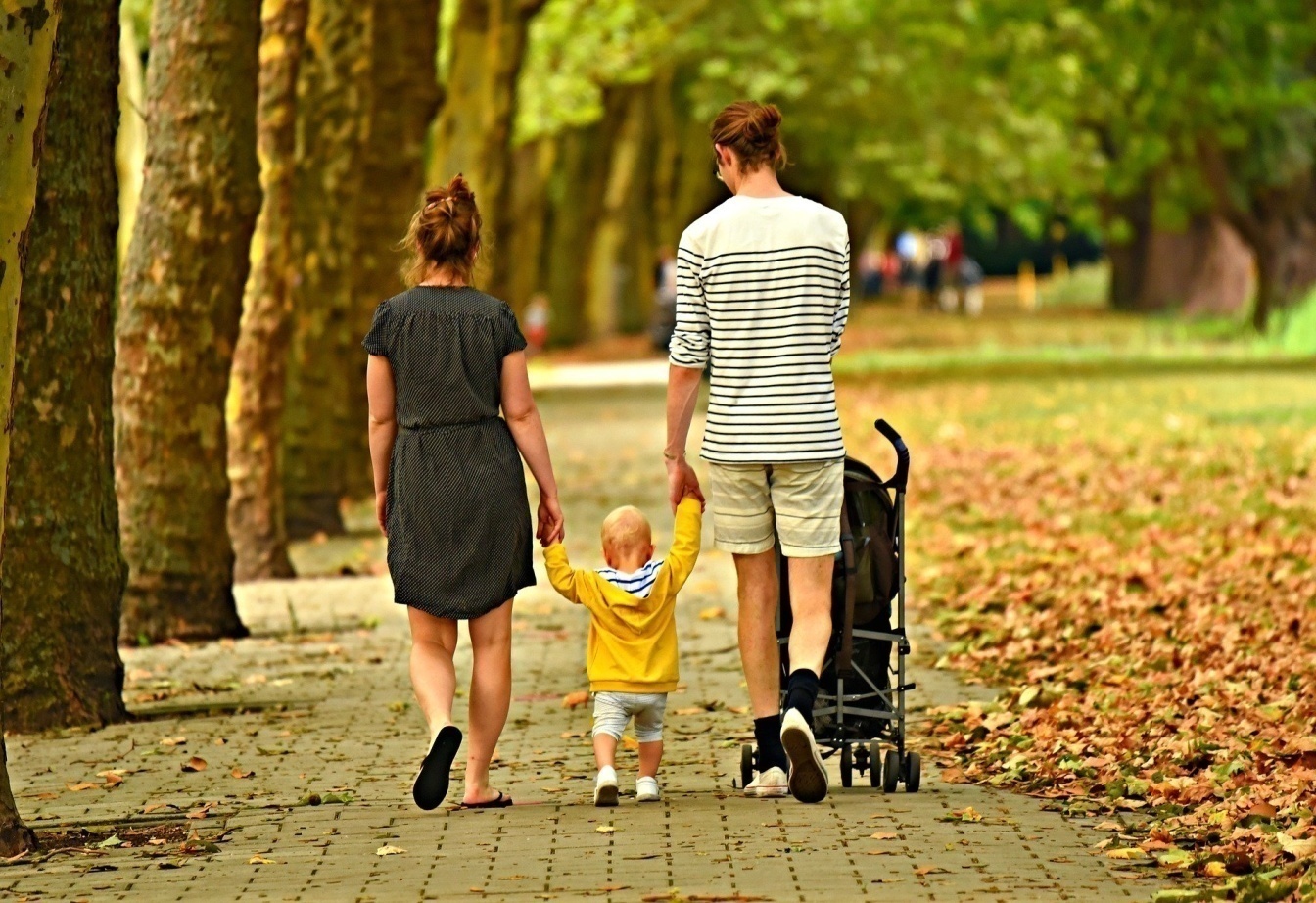 Ni stručnjaci koji znaju sve u teoriji neće moći uvek da odreaguju na pravi način.

Možemo samo da se trudimo da budemo najbolja verzija sebe u odnosu prema detetu u skladu sa kontekstom i izazovima našeg života.
Započnimo priču o roditeljstvu sledećim podsetnikom:
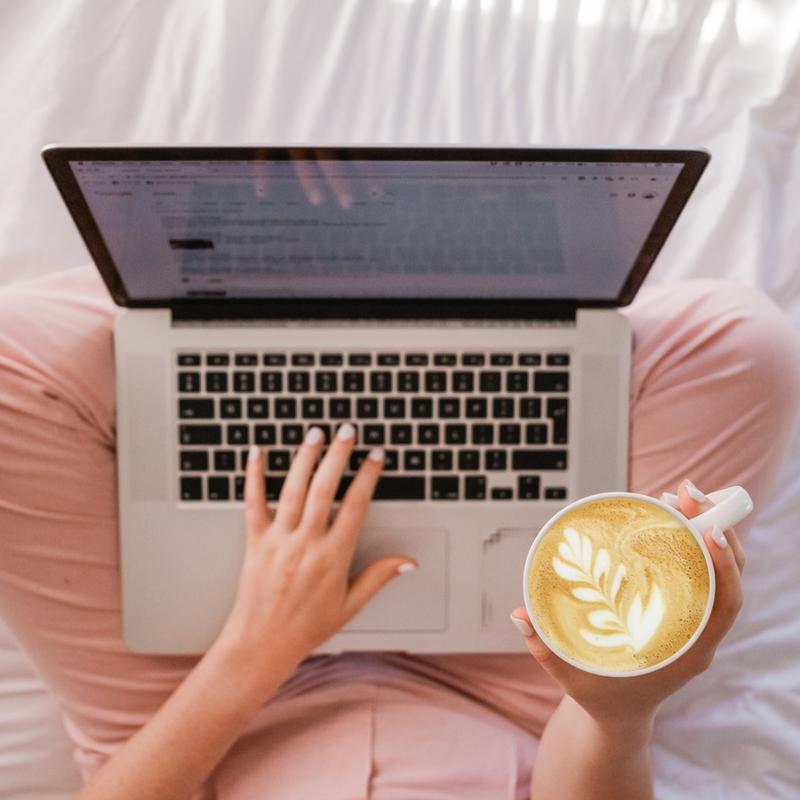 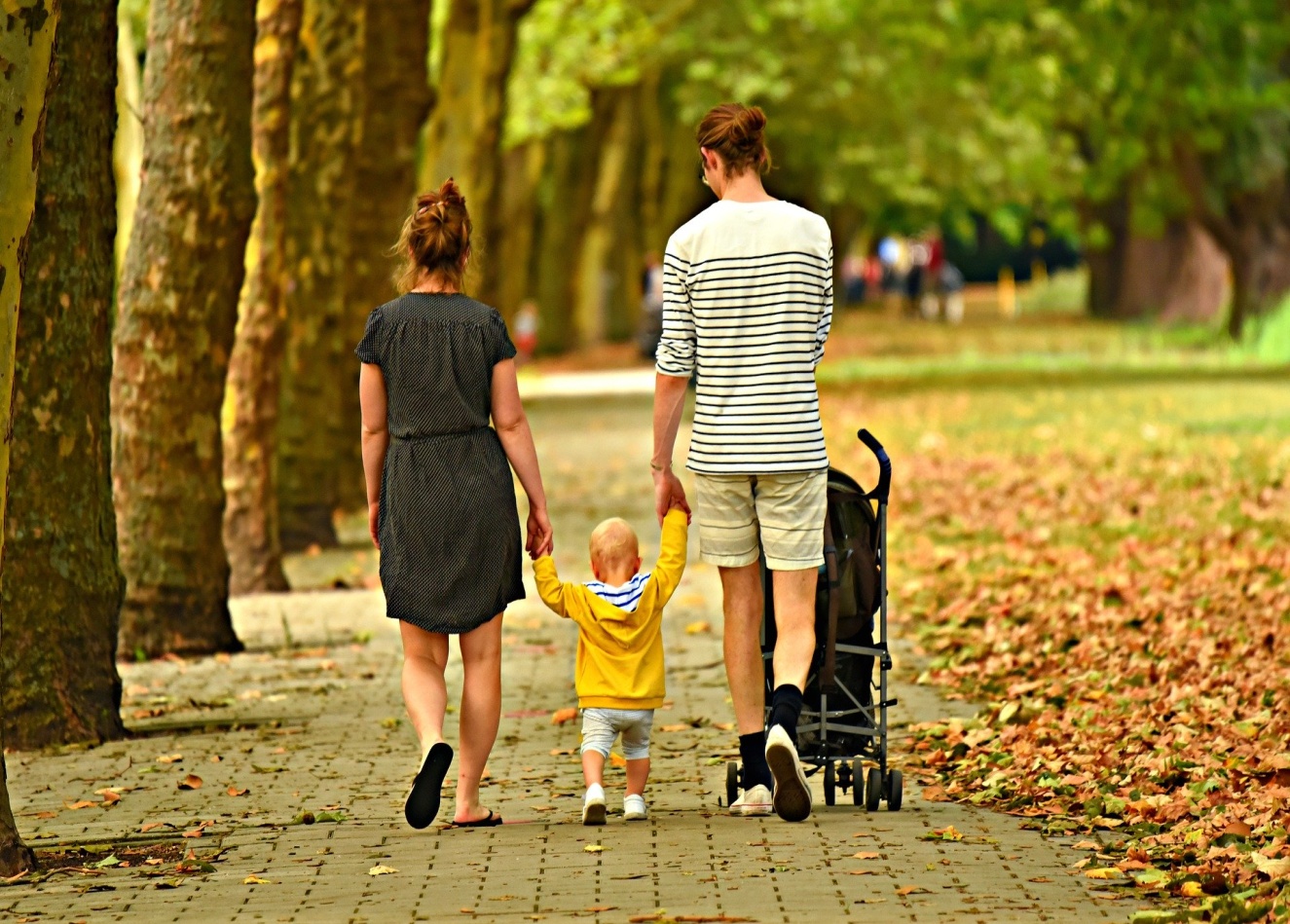 Kroz greške koje pravimo možemo da učimo i napredujemo.

Sasvim je uobičajeno da nam je ponekad potrebna podrška, bilo prijateljska, bilo stručna.
Stvaramo okruženje bez nasilja
Dete najlepše odrasta u podsticajnom i podržavajućem okruženju!
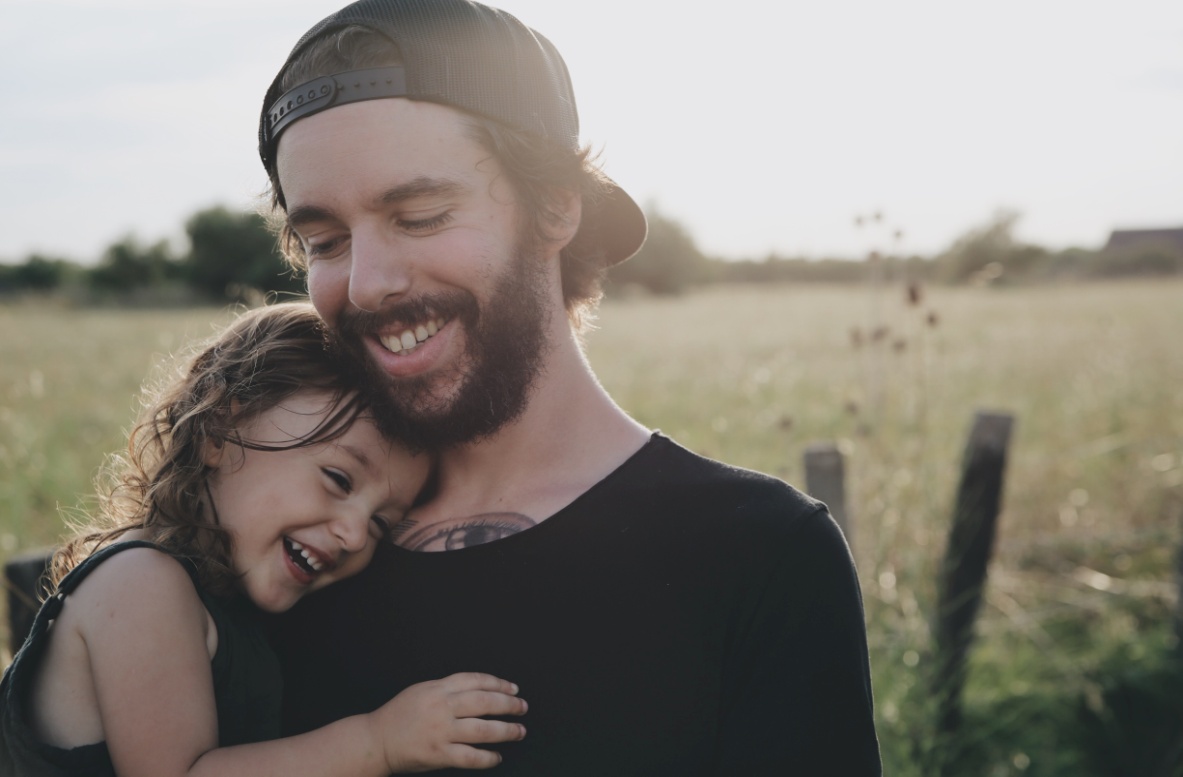 Stvaramo okruženje bez nasilja
Podsticajno okruženje za razvoj deteta je ono:
u kome se dete oseća voljeno i sigurno da istražuje,
u kome dete ima puno prilika za učenje, 
ali i okruženje u kome postoje određena pravila.



Fotografija: Neil Dodhia/Pixabay
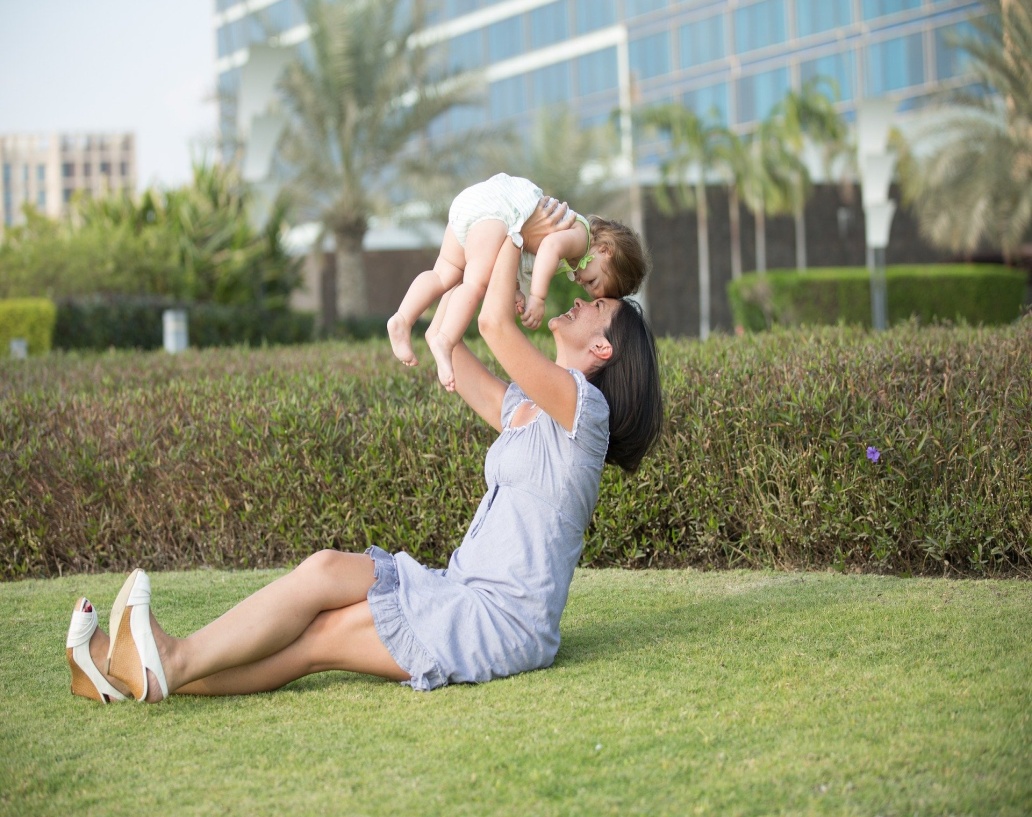 Stvaramo okruženje bez nasilja
U podržavajućem i podsticajnom okruženju dete lakše prihvata i zahteve, pravila i ograničenja.

Tada kažemo da primenjujemo principe pozitivnog roditeljstva!
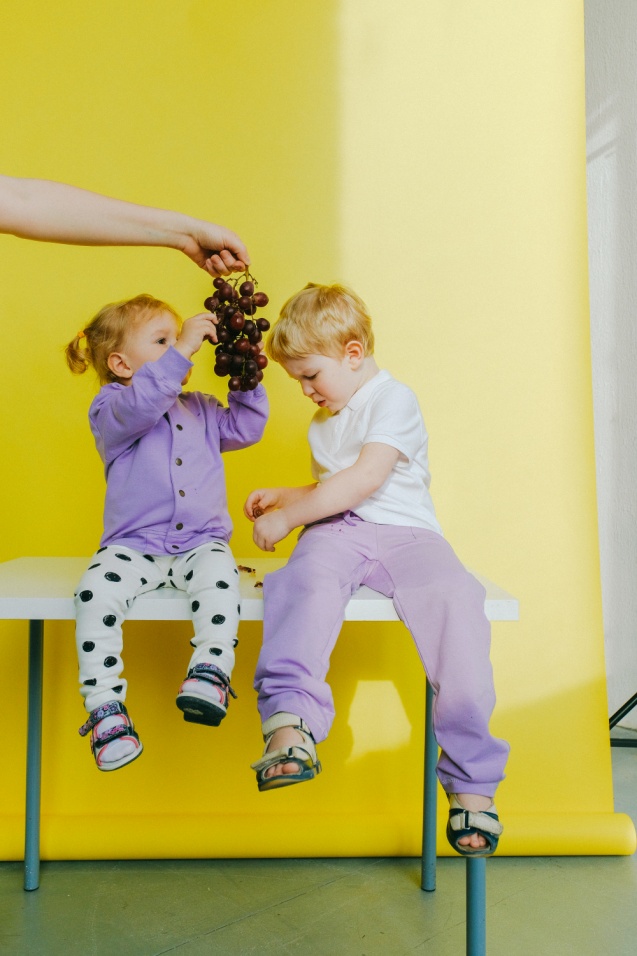 Šta je pozitivno roditeljstvo?
Roditeljstvo u kome kroz ljubav, pričanje, čitanje i igranje sa decom ona uče da grade odnose sa drugima i razvijaju saznajne, komunikacijske i sposobnosti samokontrole.
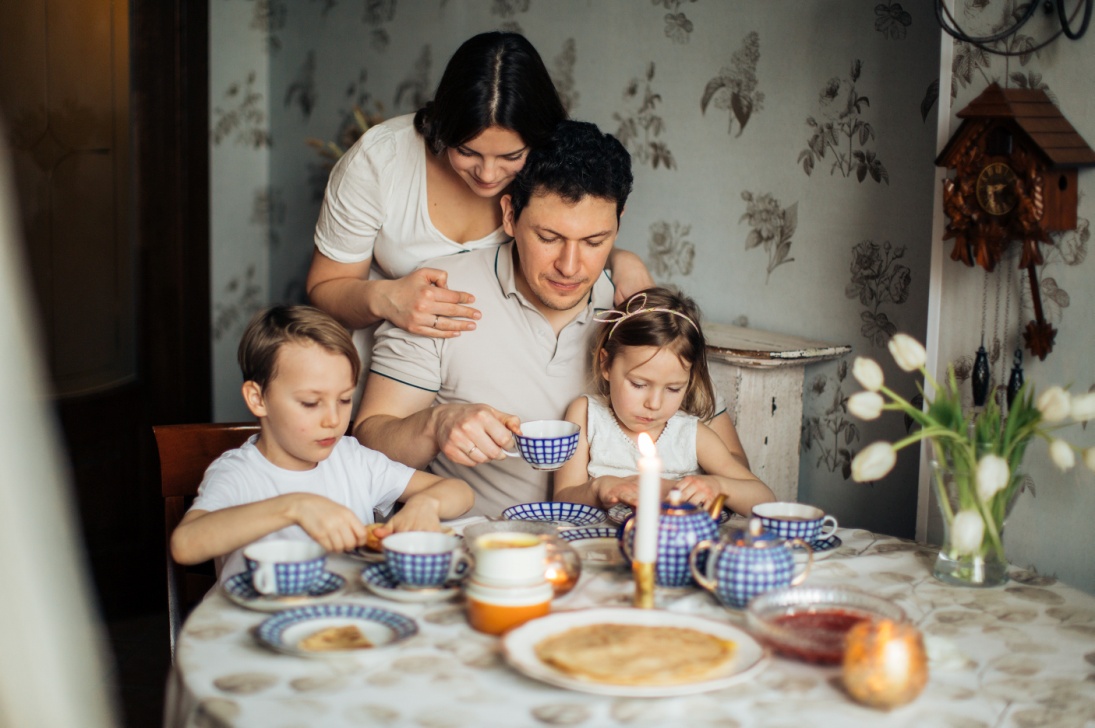 Šta nije pozitivno roditeljstvo?
Pozitivno roditeljstvo nije popustljivo roditeljstvo, tu i dalje postoje ograničenja i pravila
Pozitivno roditeljstvo
Prema principima pozitivnog roditeljstva i dalje postavljamo granice deci i usmeravamo njihovo ponašanje, ali ne kažnjavanjem, već disciplinovanjem kroz učenje i igru.
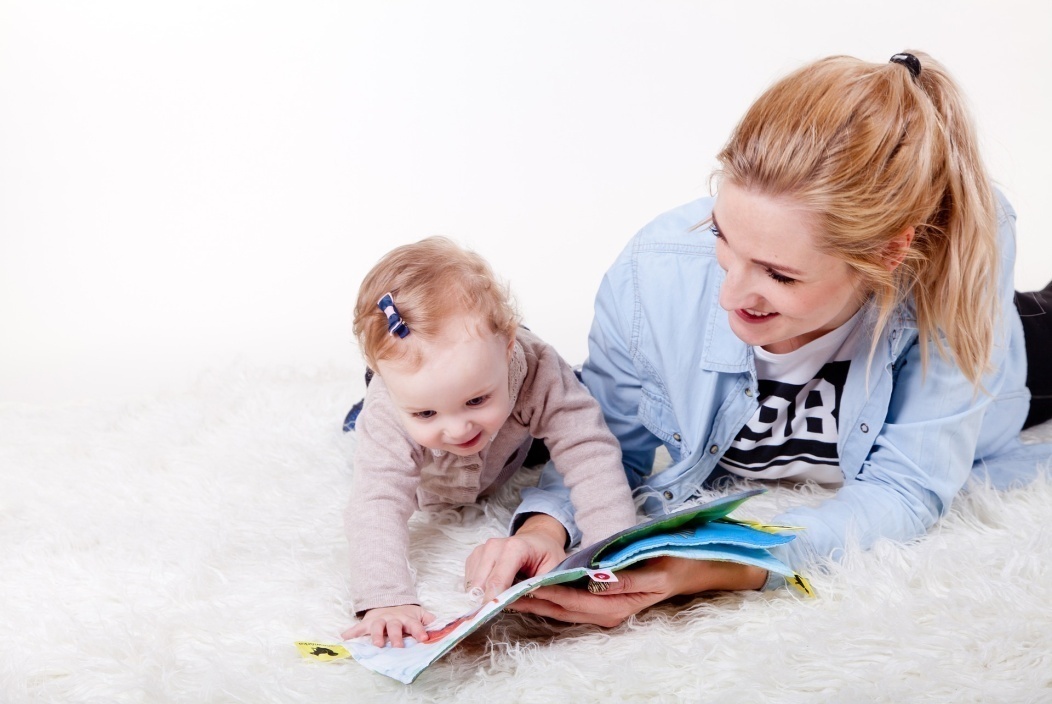 Zamenimo kažnjavanje disciplinovanjem
Kažnjavanje ima za cilj da dete doživi bol, stid, poniženje.

Disciplinovanjem podučavamo dete i usmeravamo njegovo ponašanje.
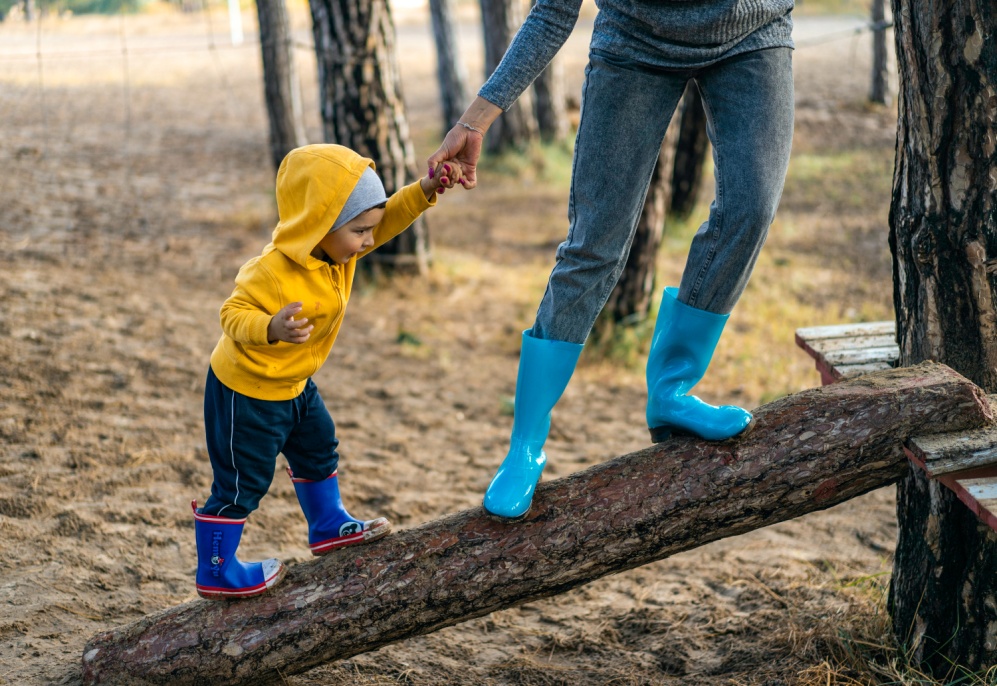 Zamenimo kažnjavanje disciplinovanjem
Veliki uticaj može se ostvariti:
 - adekvatnom komunikacijom sa detetom, 
- upravljanjem frustracijom, smirivanjem i 
- zajedničkim radom.
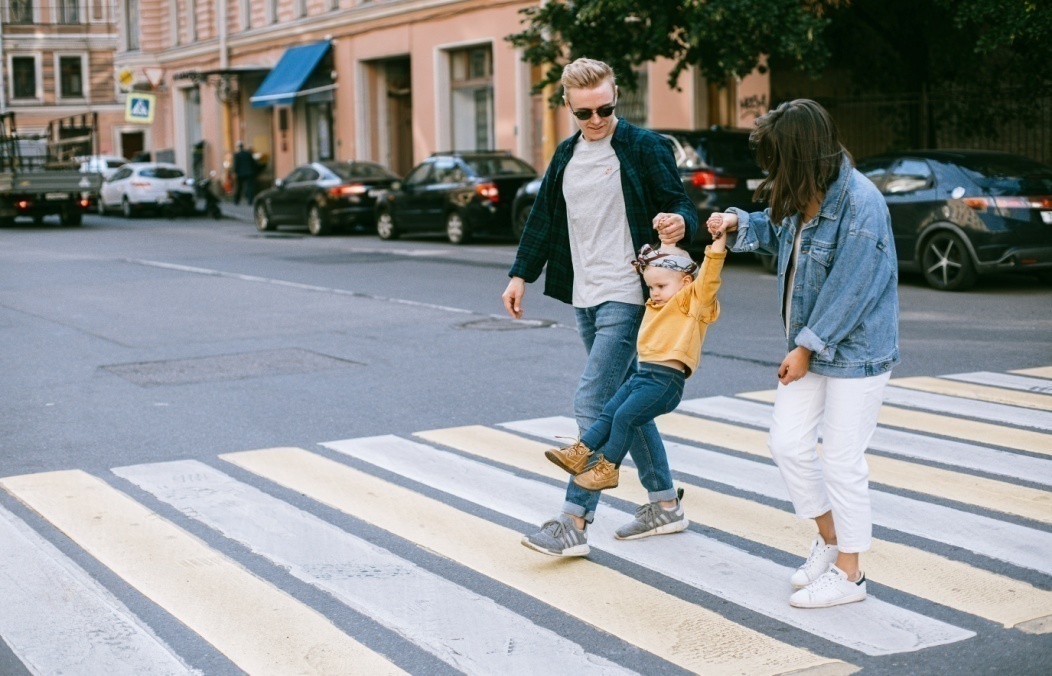 Zamenimo kažnjavanje disciplinovanjem
Svako dete je jedinstveno i reagovaće različito. 

Moguće je da će vam trebati mnogo vremena dok pronađete najefikasnije tehnike za regulisanje nepoželjnih ponašanja za vaše dete.
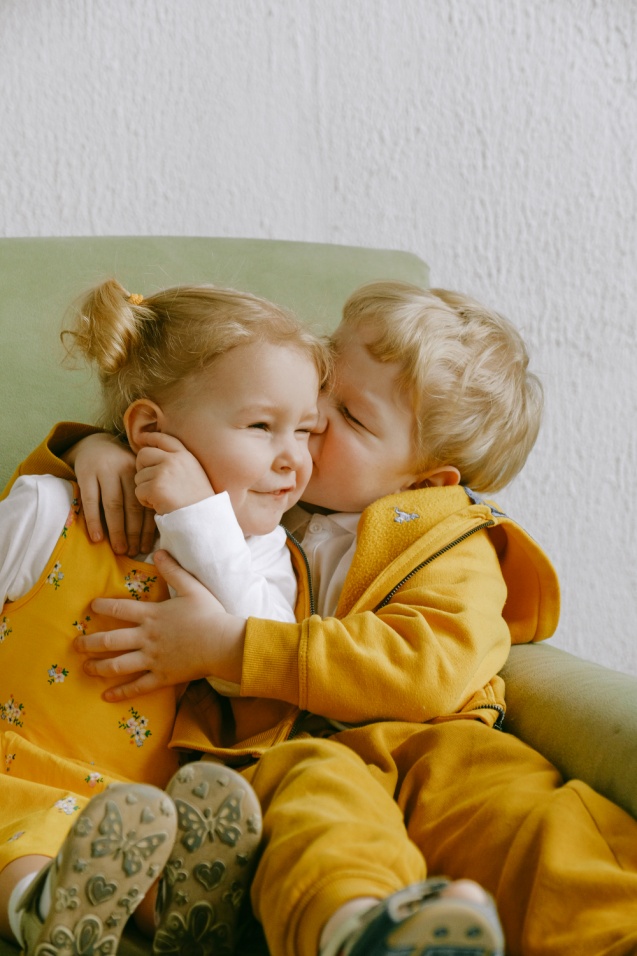 Zamenimo kažnjavanje disciplinovanjem
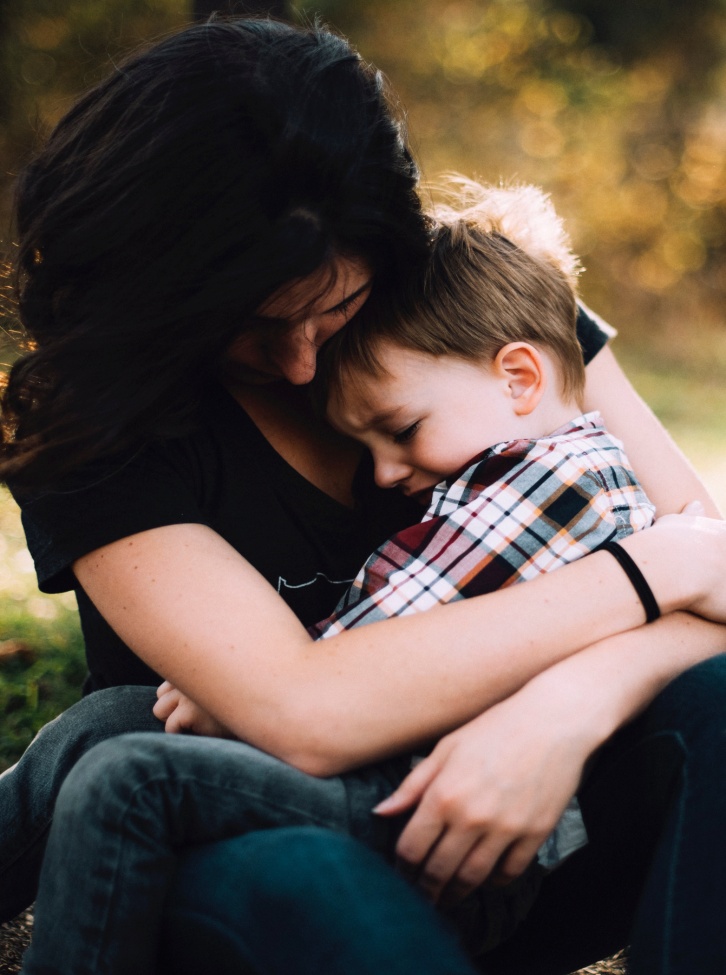 Disciplinovanje se najbolje radi kada su svi smireni  - i vi i dete. 
 Deca ne mogu da uče ukoliko imaju snažnu emocionalnu reakciju (besna su, uplašena ili jako plaču).
Tada fokus treba da bude na umirenju i uspostavljanju kontrole nad emocijama – vašim i detetovim.
Zamenimo kažnjavanje disciplinovanjem
Samokontrola se uči 
Deca se ne rađaju sa veštinama samokontrole, ona osećanja doživljavaju snažnije neko odrasli i nemaju sposobnost da se sama nose sa njima. 
Potrebna im je pomoć odraslih za to.
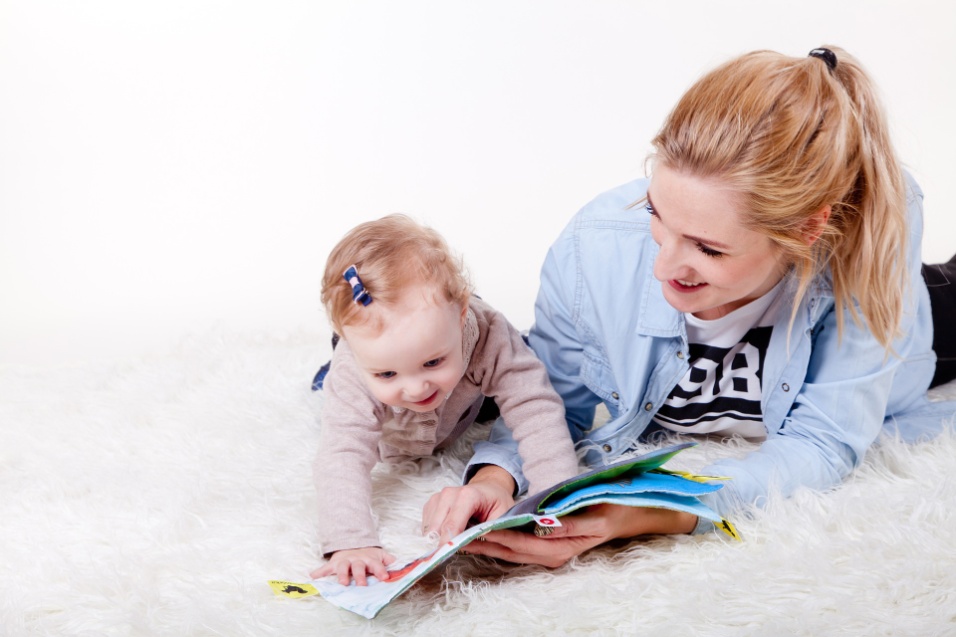 Zamenimo kažnjavanje disciplinovanjem
Podržite dete ličnim primerom
Vaša smirena reakcija kada dete doživljava snažna neprijatna osećanja može da zaustavi razbuktavanje negativnih osećanja i kod vas i kod deteta. 
Dete se oseća sigurnijim kada zna da je kontrola u vašim rukama. Dete će slediti vaš primer.
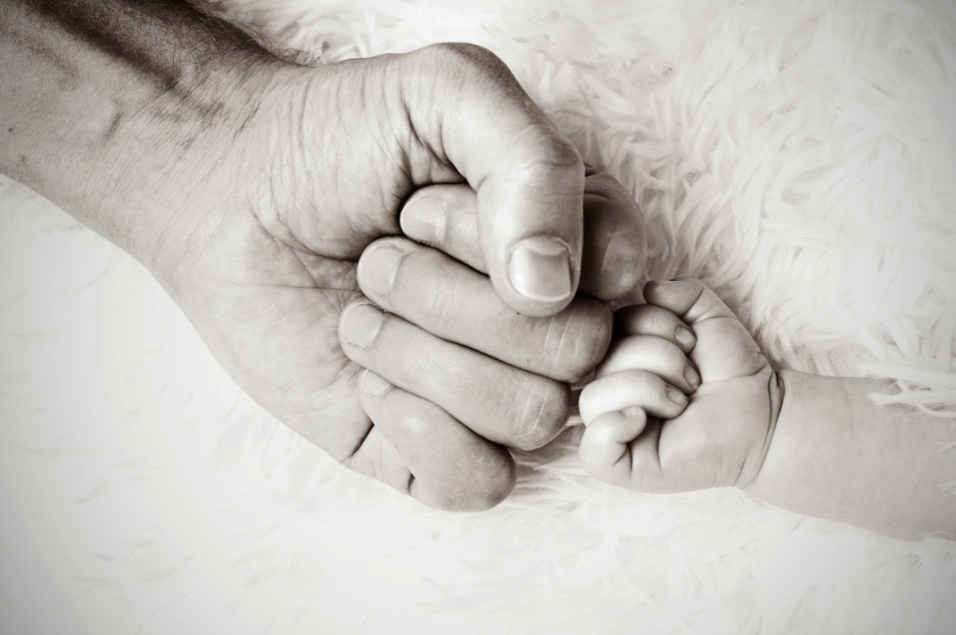 Zamenimo kažnjavanje disciplinovanjem
Uspostavite porodična pravila – ona preventivno deluju na reakacije besa kod dece.

Pridržavajte ih se dosledno - i vi i deca.

Pohvalite dete kada se pridržava dogovorenih pravila. 

Ukoliko se dogodi da vi ili dete prekršite neko pravilo, razgovarajte u čemu je bila greška.
Zamenimo kažnjavanje disciplinovanjem
Obezbedite lični prostor

Važno je da dete ima svoj, makar i najmanji prostor (ugao, polica, kutija) u kome može slobodno da se igra, uči, stvara, menja ga.

Dogovorite se unapred o tome na koji način dete treba da se brine  o svom prostoru – sređivanje posle igre, čuvanje igračaka i slično.

To je prilika da dete uči da preuzima odgovornost za lični prostor i sopstveno ponašanje.
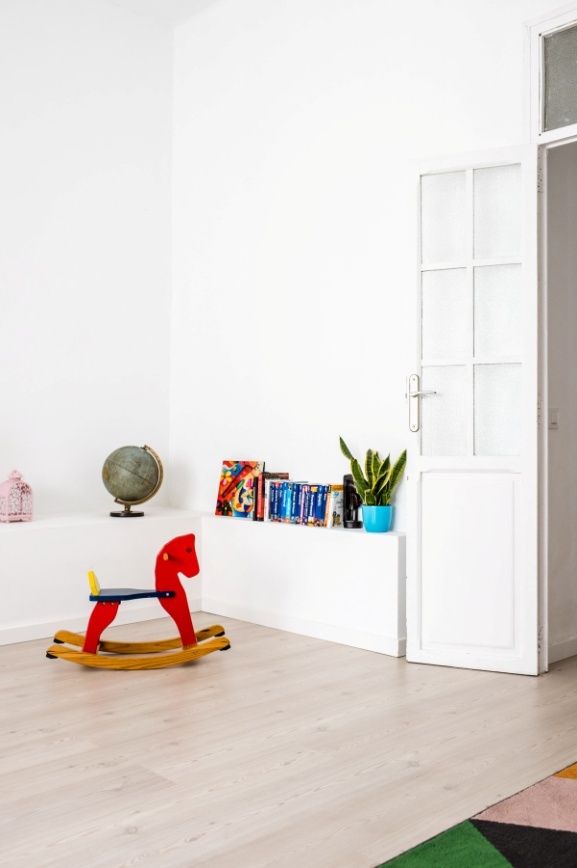 Zamenimo kažnjavanje disciplinovanjem
Šta kada dete prekrši pravila?

Kratka pauzta (tajm-aut) je dobra strategija da dete razmisli u čemu je pogrešilo. 

Razgovarajte smireno sa njim nakon toga.

Dajte detetu šansu  i pomozite mu da ispravi grešku.
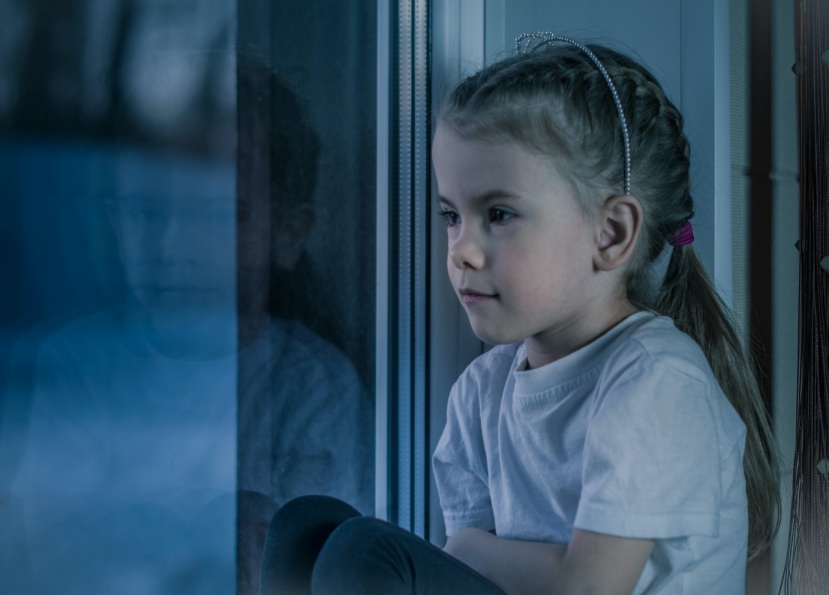 Zamenimo kažnjavanje disciplinovanjem
Podsticaj umesto pretnje

Većina roditelja iz iskustva zna da ne pretnjama ne može mnogo da se postigne.

Mnogo je efikasnije da se podstakne poželjno ponašanje.

Ispunjena očekivanja podržite pohvalom, zajedničkom proslavom i radovanjem, a ne skupim igračkama i slatkišima.
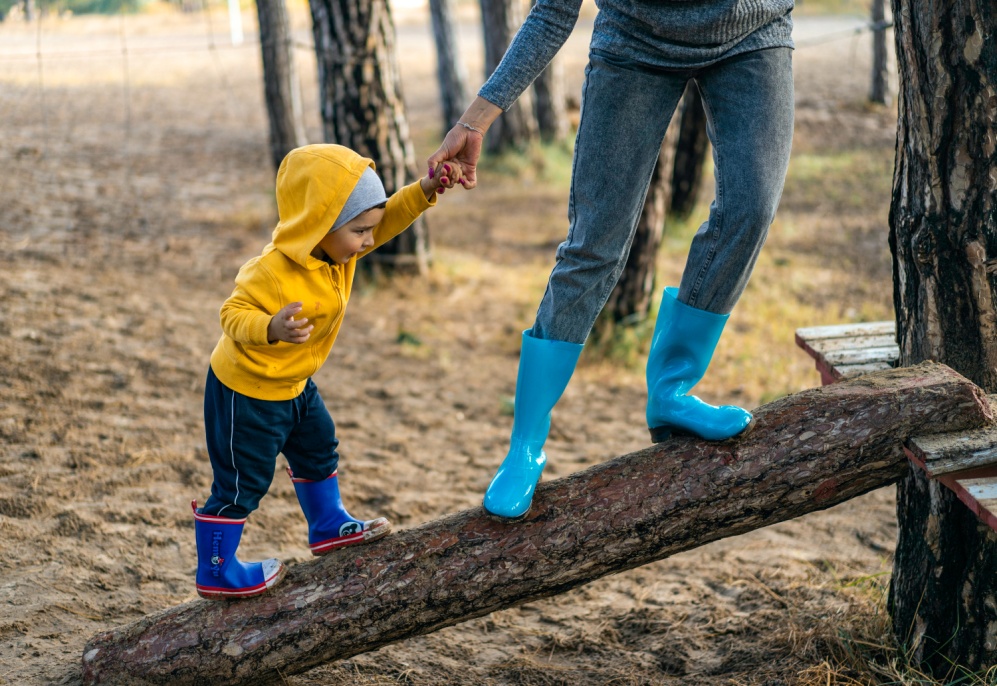 Kada vaspitanje prerasta u nasilje?
44% dečaka i 42% devojčica mlađih od 14 godina bilo je izloženo nasilnim metodama disciplinovanja kod kuće.*

U nasilne metode disciplinovanja spadaju: telesno kažnjavanje, psihološka agresija i teško fizičko kažnjavanje.

Iako i dalje rasprostranjeno, uliva nadu ipak da je tokom poslednjih deset godina došlo do opadanja primene nasilnih oblika disciplinovanja dece u porodicama.

* https://www.unicef.org/serbia/nasilje-nad-decom
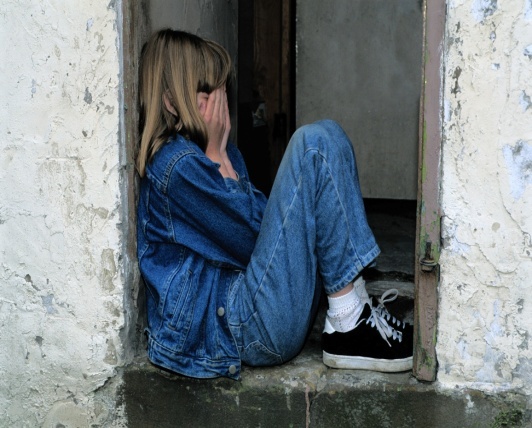 Kada vaspitanje prerasta u nasilje?
Prema Savetu Evrope telesno kažnjavanje koje se koristi u cilju korekcije i kontrole ponašanja deteta predstavlja nasilje prema deci.

Ono demonstrira moć i dominaciju, ponižava dete i često vodi fizičkim povredama i narušavanju zdravlja.
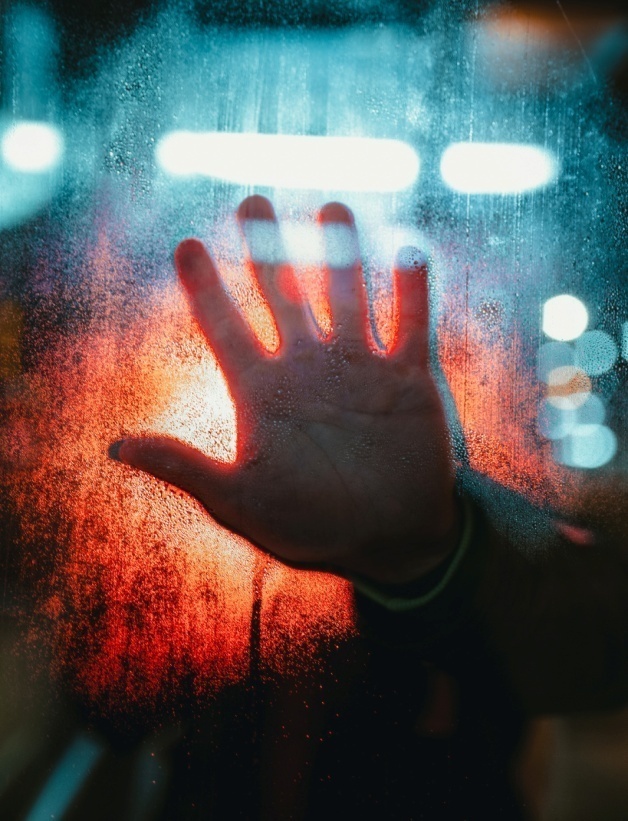 Kada vaspitanje prerasta u nasilje?
Telesno kažnjavanje:
 ne pomaže u postizanju željenog ponašanja, 
vodi do povećanja agresivnosti deteta i 
 vodi do međugeneracijskog prenošenja nasilnog ponašanja*

* Srna i Stevanović, 2010; Išpanović Radojković, Žegarac, 2011, prema Unicef, 2018
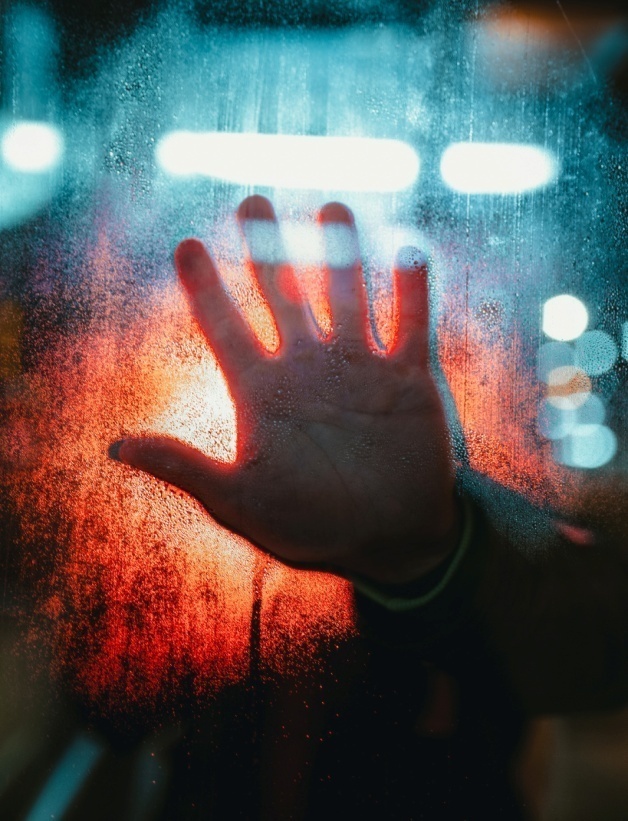 Kada vaspitanje prerasta u nasilje?
Psihičko zlostavljanje je ponavljani čin ili nečinjenje roditelja/staratelja, ili vršnjaka, koje rezultira ozbiljnim i dugotrajnim posledicama po ponašanje, kao i kognitivnim i afektivnim posledicama.
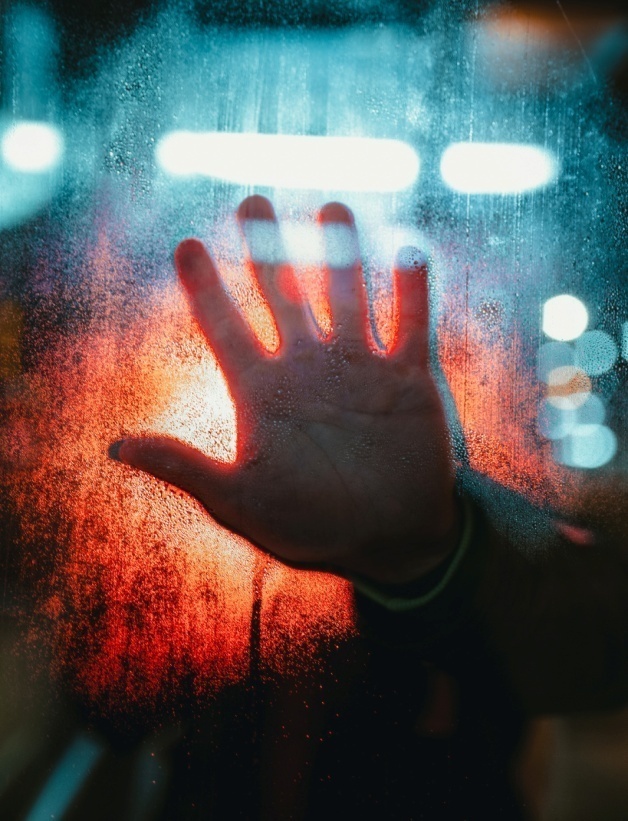 Kada vaspitanje prerasta u nasilje?
Psihološko zlostavljanje uključuje:

klevetanje, optuživanje, pretnje, uvrede, 
ograničavanje detetove slobode kretanja, 
ruganje ili druge ne-fizičke oblike iskazivanja neprijateljstva prema detetu ili odbacivanja deteta.* 
*Helfer, Kempe i Krugman, 1997, prema Unicef 2018.
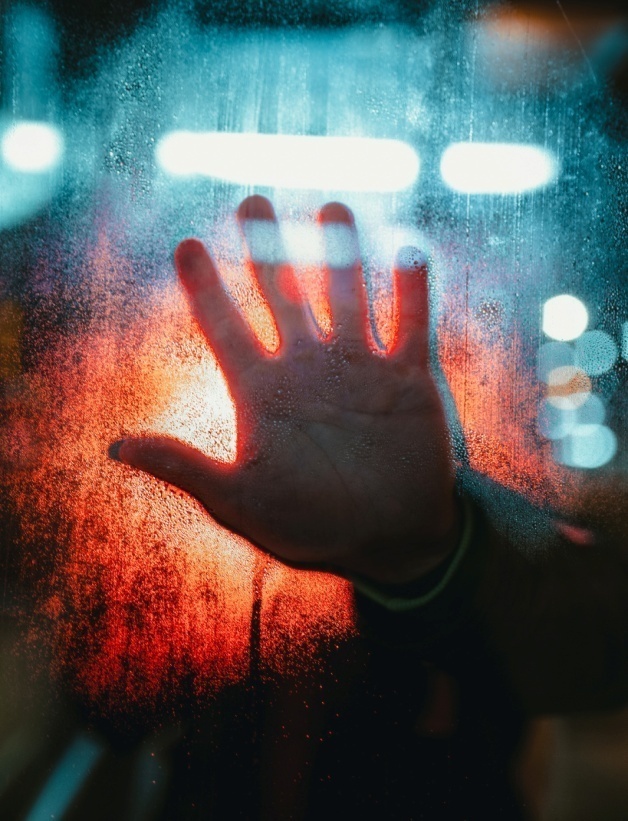 Koji su efekti nasilja na razvoj deteta?
Česta i dugotrajna uskraćivanja ili izloženost ekstremnim traumama mogu promeniti organizaciju mozga i dovesti do poteškoća da se kasnije u životu izbore sa stresom.
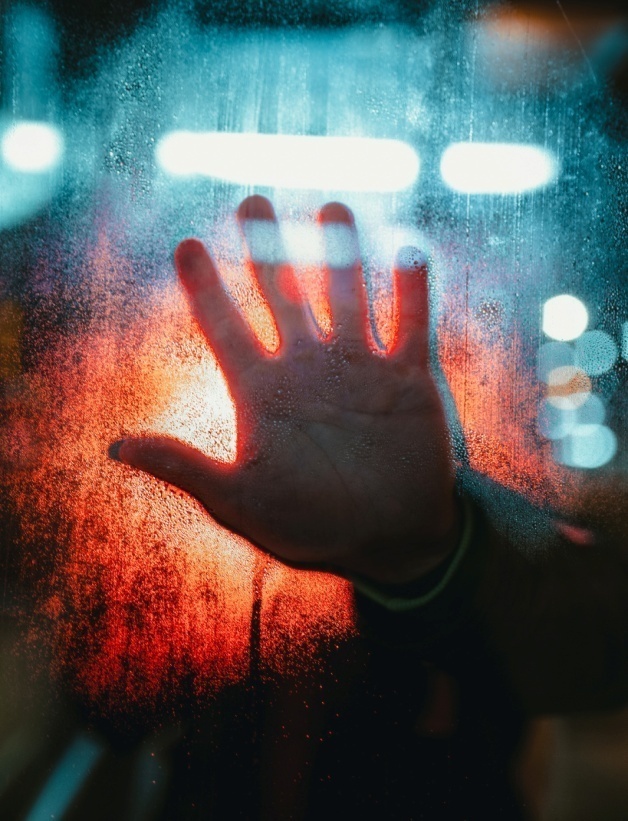 Kakve su posledice izloženosti nasilju na razvoj dece?
Izloženost nasilju u porodici ometa uspešan razvoj deteta - psihički, emocionalni i kognitivni i ima brojene posledice u vidu narušenog (mentalnog) zdravlja, poteškoća u komunikaciji sa ljudima, zloupotrebama supstanci, lošeg postignuća, itd.
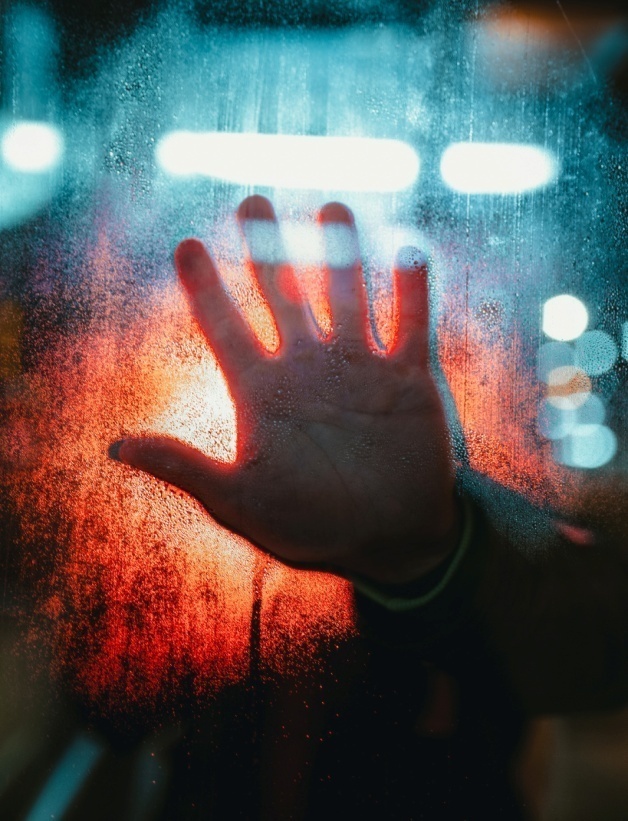 Nijedno dete ne treba da raste uz nasilje
Deca imaju pravo da odrastaju bez nasilja, a roditelji imaju pravo za podrškom tokom roditeljstva!

Prijavite nasilje :
POLICIJA 192
Prijava nasilja u porodici 0800-100-600
Ženski centar SOS telefon protiv nasilja nad ženama i decom radnim danom (10 - 20h) 2645-328
SOS telefon za žene i decu žrtve nasilja (14-18h) 3626-006
SOS Dečja linija „Broj za problem tvoj" besplatni i poverljivi pozivi (0-24h) 0800-123-456
Literatura
Brošura Izazovne situacije, UNICEF; preuzeto sa: https://www.unicef.org/serbia/sites/unicef.org.serbia/files/2019-11/Savladajte_izazovne_situacije.pdf
Nasilje prema deci u Srbiji - determinante, faktori i intervencije - nacionalni R3P izveštaj. UNICEF, 2017.
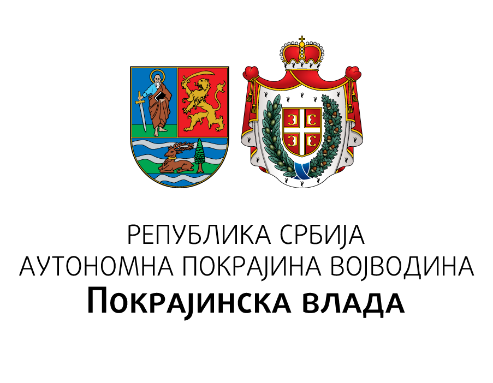 Институт за јавно здравље Војводине
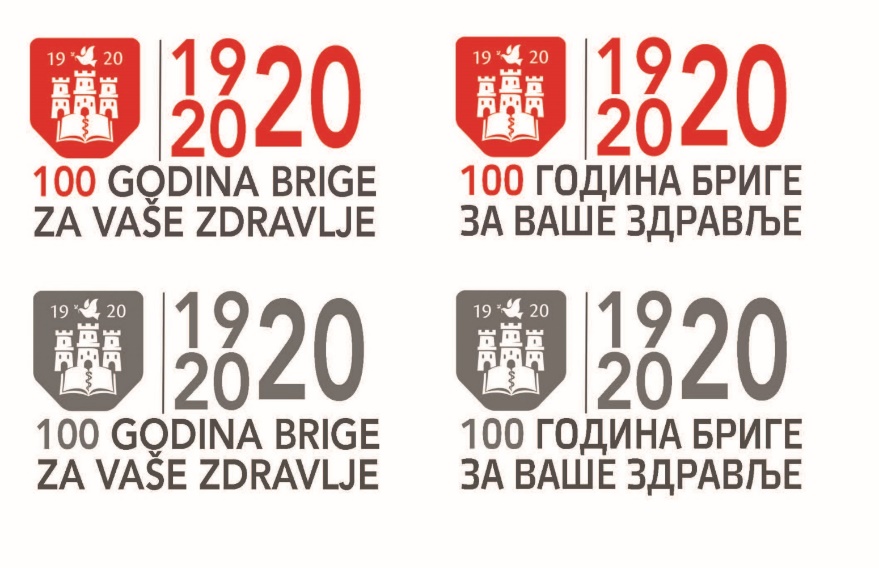 Znanjem do zdravih izbora
Programski zadatak Posebnog programa u oblasti javnog zdravlja za APV u 2020. godini:
Unapređenje zdravstvene pismenosti populacije – „Znanjem do zdravih izbora“